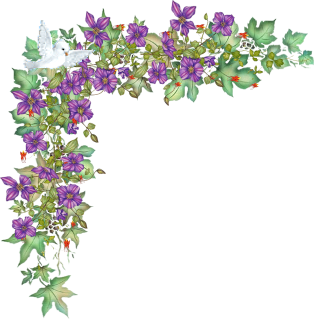 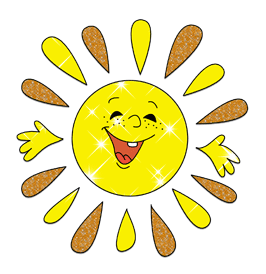 Урок      Добра
“ Людина починається 
з добра “
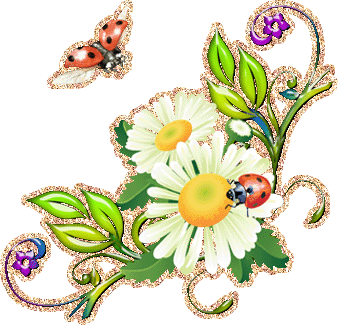 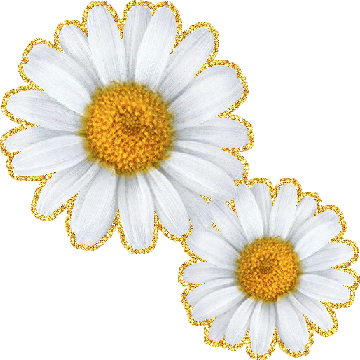 1 – 4 класи
Підготувала: ЗВР Кравченко Л.І.
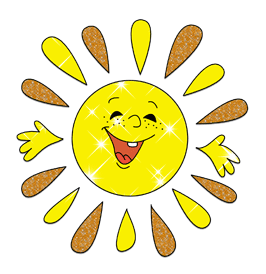 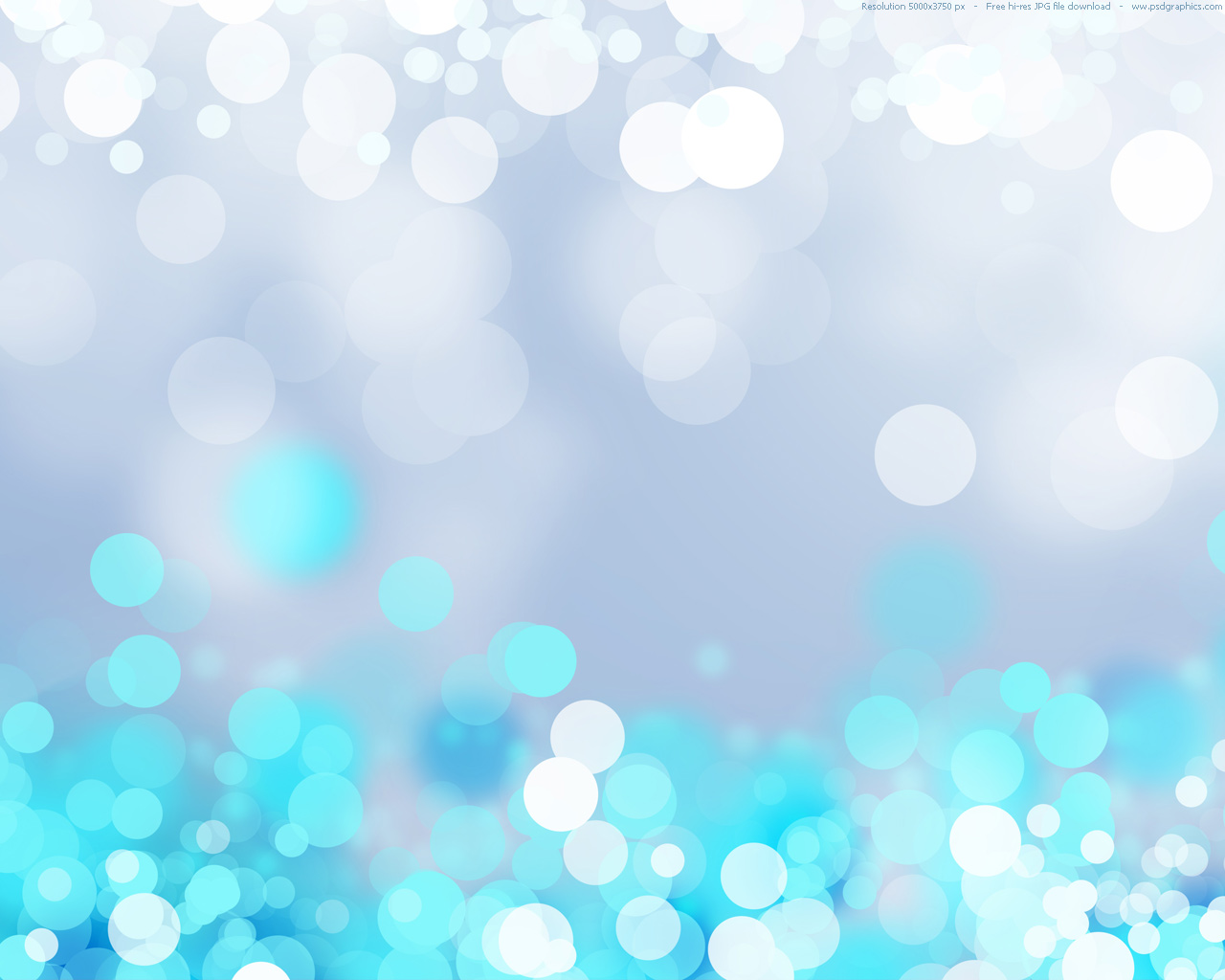 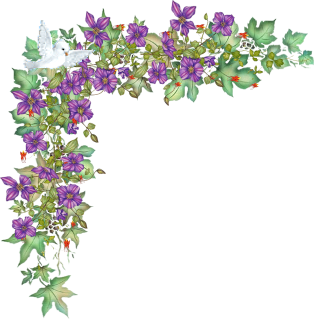 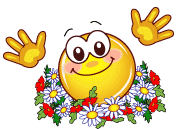 Я всміхнуся сонечку:- Здрастуй, золоте!Я всміхнуся квіточці-- Хай вона цвіте!Я всміхнуся дощику:- Лийся, мов з відра!Друзям усміхнуся –Зичу їм добра!
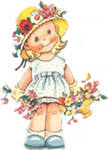 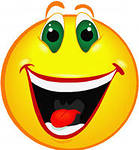 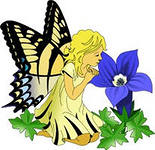 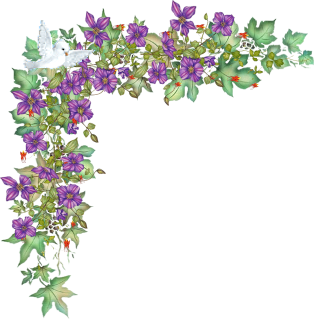 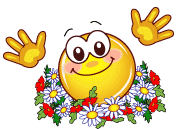 Прислів'я 
За добро добром платять.
Добро перемагає зло.
Хто людям добра бажає, той і сам його має.
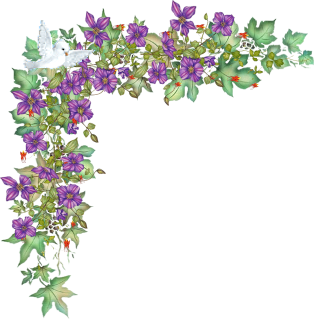 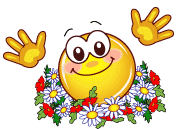 Добро
Сонце     мама    радість
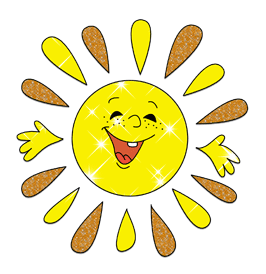 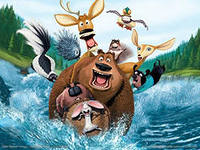 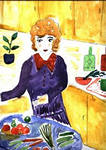 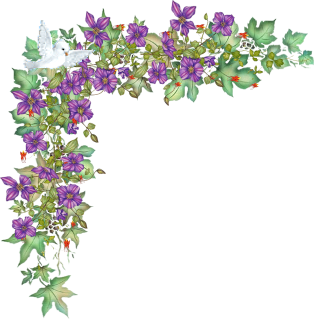 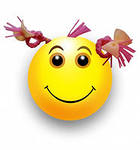 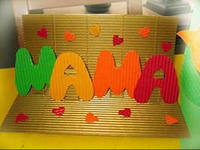 В.Сухомлинський
“ Найкрасивіша мама ”
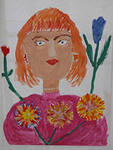 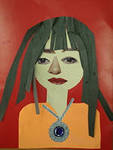 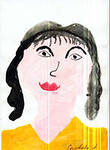 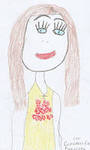 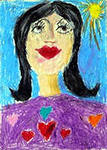 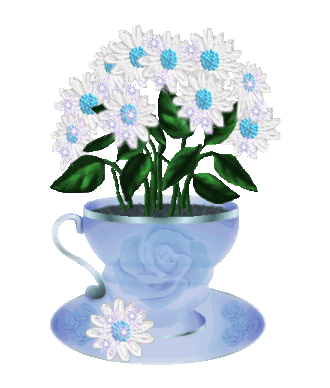 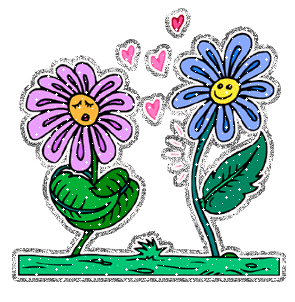 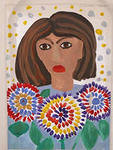 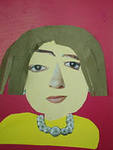 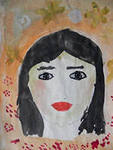 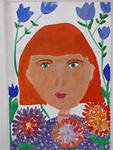 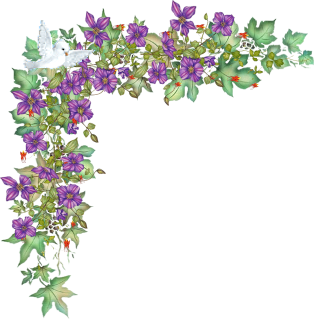 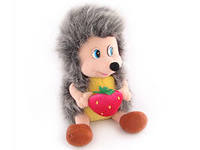 Закінчити речення:  

   “ Мені добре, коли…”
      В.Сухомлинський 
        “ Добре слово ”
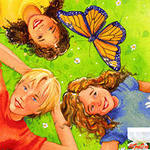 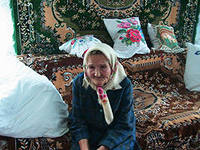 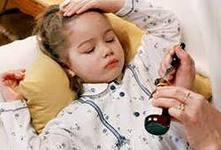 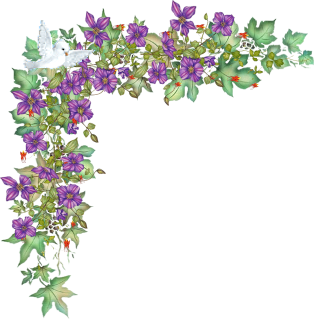 В.Сухомлинський   “ Покинуте кошенятко ”
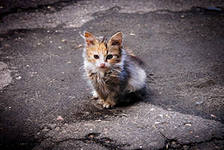 “ Суниці для Наталі ”
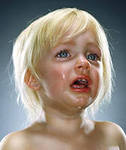 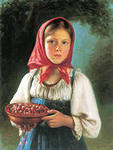 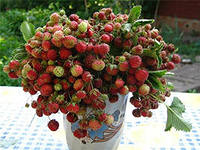 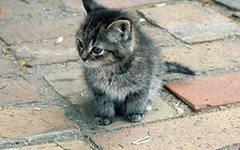 Будьте добрими і чуйними до людей!
КВІТИ ДОБРОТИ
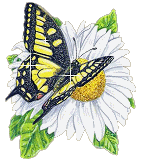 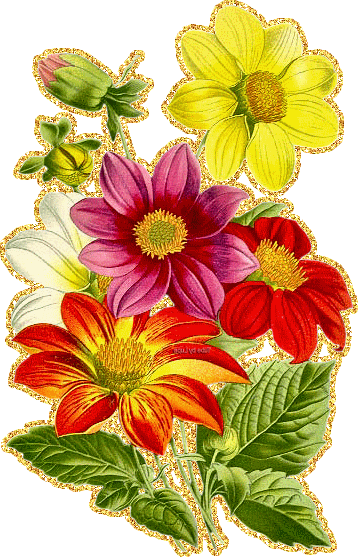 Милосердя          добротаВвічливість         справедливістьщедрість              дружба
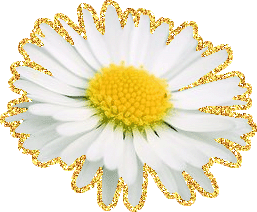 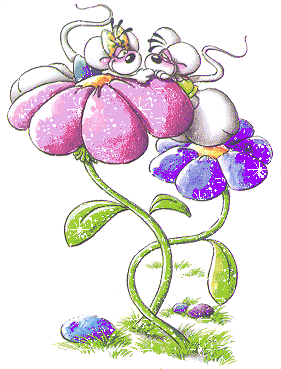 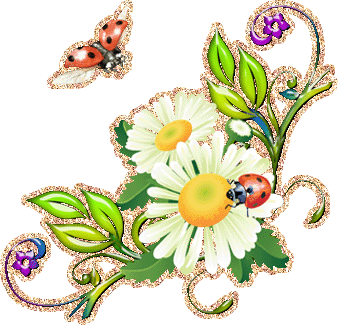